The Uninsured
Uninsured All Year, 1940-2024
Medicare / Medicaid
Millions
Projected
Source: Social Security Bul, HIAA, CPS, and CBO estimate
Uninsured by Race/Ethnicity, 2017
US Census Bureau
Note: Figures for Native Amerians are for 2014
37,117 Deaths During 2017 Due to Uninsurance
Woolhandler & Himmelsetin. Ann Int Med 2017;167:424
Based on best estimate from multiple studies of 1 death per 769 uninsured/year
Medicaid:Poor Access, But Better Than Nothing
Medicaid Enrollment, 1987-2018
Millions of Americans
Bureau of the Census and Kaiser Foundation
Medicaid Covers Many Working Poor
Number of employees covered by Medicaid
Source: Modern Healthcare 2/3/2018
Medicaid Improved Access and Hypertension Control for the Poor
Odds ratio for Medicaid vs Uninsured
Christopher, Wilper, Himmelstein, Woolhandler, McCormick – AJPH 2015
Odds ratios are adjusted for sex, age, race/ethnicity, presence of chronic conditions, disability
Many Specialists Won’t See Kids With Medicaid
% of Clinics Scheduling
Appointments for Children
Bisgaier J, Rhodes KV. 
N Engl J Med 2011;364:2324-2333
[Speaker Notes: Figure 2 Clinics Scheduling Specialty Care Appointments for Children, According to Type of Insurance. Public insurance was reported by callers as the Illinois Medicaid–Children's Health Insurance Program (CHIP) umbrella program; private insurance was reported by callers as Blue Cross Blue Shield. Each of the 273 clinics was called twice (for a total of 546 calls) by the same caller, with only insurance coverage varying between the two calls: once reporting Medicaid–CHIP coverage and once reporting private coverage. Calls were made 1 month apart, and the order of the reported insurance status was randomly assigned. Asthma clinics included 38 allergy–immunology clinics and 6 pulmonary disease clinics.]
Medicaid Managed Care Enrollment Soaring
Millions of enrollees
Sanofi Public Payer Digest, 2016
Note: Medicaid payments for managed care firms, 2014 = $161.981 billion; MLR = 85.4% (overhead = $9 bil.
No evidence of cost savings; some evidence of worse quality
Medicaid Managed Care PatientsCan’t Get Appointments
Won’t take new plan patient
8%
Offered appt >2 wks
24%
HHS OIG survey of 
1800 physicians listed on managed care rosters finds 
majority are unavailable
Offered appt <2 wks
25%
Not participating
43%
Source: HHS Inspector General’s Report. 12/2014. OEI-02-00670
UnderinsuranceImpedes Access, Worsens Health, Bankrupts Families
Under-Insurance Growing
Percent of Adults 19-64 under-insured*
Commonwealth Fund Health insurance Survey 2016
*Under-insurance = OOP >10% of income, or >5% of income if low income, or deductible >5% of income
High Deductible Plans on the Rise
Percent of private-insured persons with high deductible plan
Source: NHIS release 10/2018
*HAS = Health Savings Account
Note: High deductible = $1350/individual, $2700/family in 2018 – slightly less in earlier years
Many Plans Now Pay Nothing forOut of Network Care
Small Group Plans
Percent with any out-of-network benefit
Individual Plans
Source: RWJF 10/4/2018
Insured Cancer Survivors’ High Out-of-Pocket Costs
Mean annual out-of-pocket medical costs
A study of 1,409 cancer survivors over age 50
Sources: JAMA Oncology 2017;3:753. Based on analysis of data from Health and Retirement Study
Note: Medican household income was $51,371
High Deductibles Cut All Kinds of Care150,000 Employees Lost “Cadillac” CoverageNo Evidence that Patients Shifted to “Higher Value” Care
Percent utilization reduction
Brot-Goldberg et al, 5/2015 – http://eml.berkeley.edu/~bhandel/wp/BCHK.pdf accessed Nov. 15, 2017
Note: Findings closely resemble those of Rand Health Insurance Experiment
Note: Study found no evidence that patients shopped for lower prices
High Deductible Coverage (HDHP) Compromises Finances and Access
Percent of Adults 18-64
Cohen & Zammitti, NCHS, June, 2017 – Based on 2016 NHIS data
Note: Of people with job-based coverage, 26.9% had HDHP in 2011, rising to 39.6% in 2016
Note: HDHP = >$1200/$2400 single/family deductible in 2011. $1300/$2600 in 2016
Uninsured and Under-InsuredDelay Seeking Care for Heart Attacks
Odds ratio for delayed care*
Source: JAMA April 15, 2010. 303:1392
*Adjusted for age, sex, race, clin. charact., hlth status, social/psych fx, urban/rural. 
Under-insured=had coverage but patient concerned about cost
Drug Deductible Reduced Needed Medication UseComparison at Firms That Added vs Didn’t Add Drug Deductible
Percent change in days of medication use after drug deductible implemented
Source: Huckfeldt et al. NBER W20927 – 2/2015
Higher Medication Co-Pays =Worse Pediatric Asthma Outcomes
Children age 5-18
Source: JAMA 2012;307:1284
Who Pays for Long Term Care?
NCHS – National Health Expenditure Accounts – Data are for 2017
Note: Includes spending for NHs + Home care + “other residential and personal care”
Texas Is Putting Abortion Facilities Out of Reach: Forcing Women to Travel 100 Miles Further
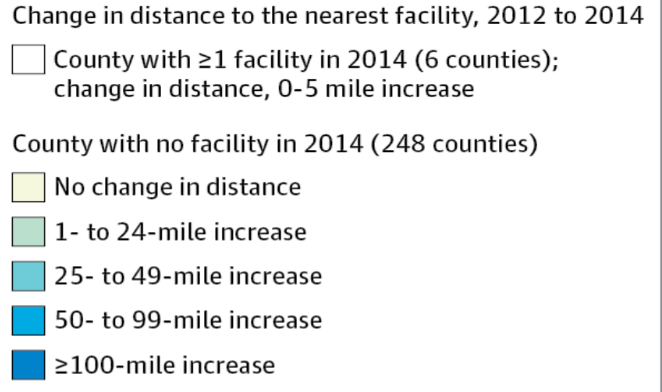 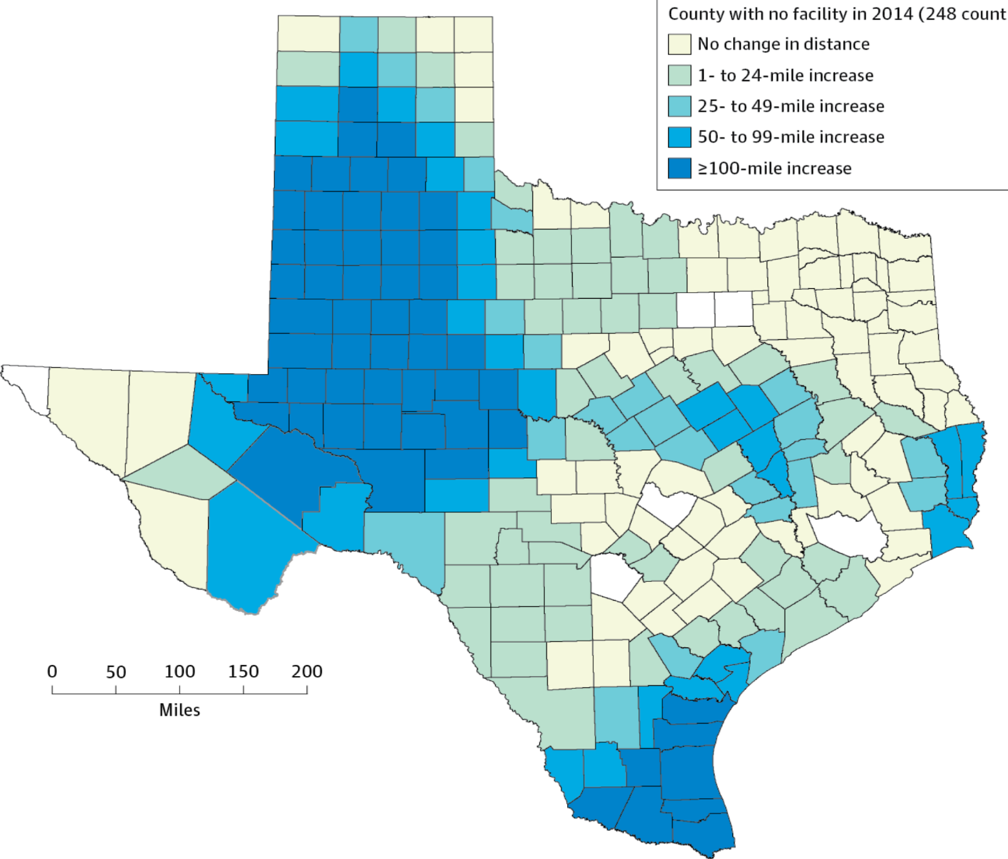 Copyright © 2012 American Medical Association. 
All rights reserved
Most of the Medically Bankrupt Had Insurance at the Onset of Their Illness
Source: Himmelstein et al. Am J Med: August, 2009
Medical Bills Are Most Common Reason for Collection Calls
Percent of Consumers Receiving Collection Calls with Specific Type of Debt
Medical collection calls were the only category which did not differ by income
Consumer Financial Protection Bureau, January 2017
Planning for Retirement? Don’t Forget Health Care Costs
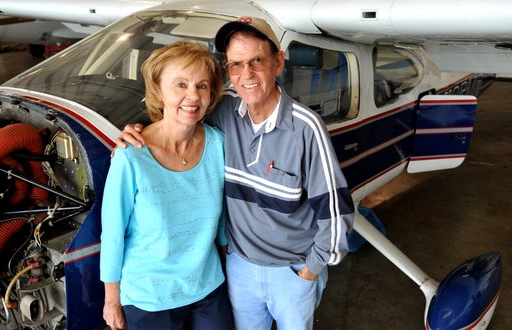 “Medicare covers only 51% of health care services….
For a 65 year  old couple retiring this year, the cost of health care in retirement will be $240,000.”
New York Times. Wealth Matters
Despite Medicare, U.S. Seniors Have More Cost-Related Access Problems
Percent of persons >65 reporting cost-related access problems in past year
Source: Health Affairs 2017;36:2123
Medicare Needs Improvement
Percent of seniors spending at least 20% of income on premiums and out-of-pocket costs
For many seniors, 
medical costs consume 
more than 1/5th of income
Income Group (% of Federal Poverty Level)
Commonwealth Fund, May 12, 2017
Rising Economic and Health Inequality
Mean Family Income for Each Fifth:1966 – 2016 (Inflation Adjusted)
Income
Source: Bureau of the Census
Constant USD, 2015
Widening Gap in Life Expectancy Between High and Low Earners
Remaining Life Expectancy for Men Turning 60
Source: Waldron. ORES, Social Security Admin, #108, 2007
Progress on Mortality Halted
Age adjusted mortality per 100,000
Source: NCHS
Note: Data for 2017 is preliminary
Income Inequality Worst in U.S.
Top 1% income share
Source: World Top Incomes database – data are for 2016/2017 or most recent available
Poverty Rates
Percent of Population Below Poverty
OECD 2018; Figures are for 2015 or most recent available
Incarceration Rates
Prisoners per 100,000 population
Walmsley – World Prison Population List, 11th Ed.
Prisoners Face Copays for Care
42 states and federal prison system charge copays for a visit.
Average copay = $3.47/visit.
Oklahoma example
Prisoners earn 5 cents per hour 
$4 copay per visit = 80 hours of work income 
Copay is equivalent of $580 at minimum wage
Source: The Marshall Project. May 30, 2018
Persistent Racial Inequalities
Black Americans Die Younger
Life Expectancy at birth
CDC, 2015 – Final Mortality Data for 2013
*Hispanics can be of any race, and Blacks and Whites include some Hispanics
Racial Differences in Maternal Mortality
Deaths per 100,000
Data for 2011-2014
Source: CDC, 2018
Median Family Income
Median income
(Inflation Adjusted, 2015 $s)
Whites
Blacks
Bureau of the Census, 2016 data
White High School Dropouts Have More Assets than College-Educated Blacks
Medican Wealth of Working Households Young than Age 55
Demos – The Asset Value of Whiteness – Based on 2013 sFederal Reserve survey data
Job Discrimination PersistsExperimental Study of the Impact of “Whitening” Resumes
Black Applicant
Asian Applicant
Callback rate after resume submitted
Source: Kang SK, et al. Admin SciQ, 2016 – Job ads with pro-diversity language yielded same result
*e.g., change “Lamar J. Smith” to “L. James Smith” or “Lei Zhange” to “Luke Zhang”
** e.g., change “Aspiring Asian Business Leaders” to “Aspiring Business Leaders”
Driving While BlackMore Likely to Be Searched, Less Likely to Be Found with Contraband
Black Rate / White Rate
(1.0 = Equally Likely)
Car Searched
Contraband Found Among Those Searched
NY Times 10/25/15
Police More Likely to Kill Minority Men
Police killings per day in USA: 2.8
Police killings account for 
8% of all USA homicides
Police killings per 100,000 men
Source: AJPH 2018;108:1241
Causes of Black/White Disparity In Adult Mortality
MMWR May 2, 2017
Note: “Other” includes conditions (e.g., diabetes) for which Black death rates are higher and some (e.g., COPD, cirrhosis) for which Black death rates are lower.
Black Enrollment in U.S. Medical Schools, 1976-2017
AAMC Goal:
11.7%
Percent Blacks in 1st Year Medical School Class
RWJ Fdn. 1987; AAMC; 
JAMA Annual Medical Education Special Issue
Physicians/Population by Race/Ethnicity
Physicians per 1000 population
Data are for 2008
Source: AMA and Census Bureau
Black and Female Physicians Earn Less
Annual Income
Source: Ly et al. BMJ 2016;353:2923
Note: Figures are adjusted for hours worked, specialty, age, years in practice, practice type, percent of revenue from Medicare/Medicaid
School Integration: Progress ReversedShare of Black Students Attending Schools that are > 90% Minority
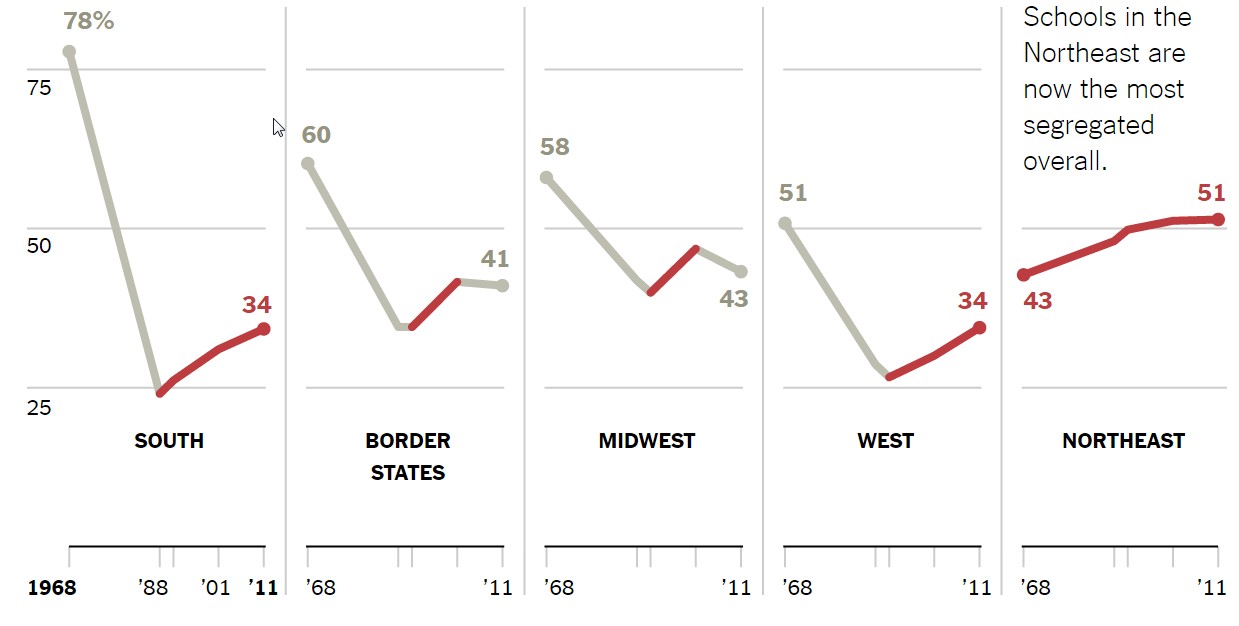 Source: New York Times. 3/1/2018
Minority Children and YouthGet Few Psychiatrist Visits
Psychiatrist visits per year per 1,000 population
Source: Marrast, Himmelstein, Woolhandler. Int J Hlth Serv 2016
Blacks in VA: No Health Disadvantage
Odds ratio for Black vs White Vets 
(<1 indicates lower rate for Blacks)
Kovesdy et al. Circulation 9/18/2015
Longitudinal study of 3,072,966 Vets cared for at VAs
Immigrants Get Little Care
Total Health Care
ED Care
Children
Health Care
$ per capita
*Adjusted for ethnicity, poverty, age, insurance status, patient/parent-reported health status
Source: Mohanty et al. Am J Public Health 2005;95:1431
Low Birth Weight Rose Among Arabic-Named Women in California After 9/11
Relative Risk of Low Birth Weight Post- vs Pre-9/11
Demography 2006;43:185
* Mother’s name Arabic, infant’s name not ethnically distinctive
** Mother’s name Arabic, infant’s name ethnically distinctive
Low Birth Weight Increased in IowaAfter a Massive Immigration Raid
Relative Risk of Low Birth Weight
Int J Epidemiol 2017;839
Note: 2008 Postville, Iowa raid was the largest single-site immigration raid in history. 900 agents handcuffed and chained all Latinos at meatpacking plant.
Immigrants Subsidize Native-Born in Private Insurance
$17.0 Billion
Net contribution to private insurance, 2014 (premiums minus benefits)
$7.7 Billion
Documented Immigrants
Undocumented Persons
US Born
-$24.7 Billion
Source: Zallman et al. Health Affairs October, 2018
Immigrants Keep Medicare Afloat
$3.7 Billion
$10.1 Billion
Net contribution to Medicare Trust Fund, 2009
-$30.9 Billion
Source: Zallman et al, Health Affairs 2013;32:1153
Rationing Amidst A Surplus of Care
22.5% of 111,707 Defibrillator Implants Were Not Evidence-Based
Sometimes Lethal
In hospital death rate for non-evidence based ICD implant 0.6%
Cost of ICD implant ~$25,000
Note: In-hospital death rate for non-evidence-based ICD implantation was 0.6%. 
Cost of ICD implant ~$25,000
Source: JAMA 2011;305:43
Many Elective PCIs Are Inappropriate
Appropriate
33.9%
Uncertain
41.3%
Inappropriate
22.0%
JAMA IM 2014;174:1630
Based on 1,225,562 patients in PCI Cath Registry
Urgent Care Centers and Retail Clinics Increase Use and Costs for Low Acuity Conditions
Visits per 1000 or $s per member for low acuity conditions
Source: JAMA IM 2018;178:1342
The Medical Arms Race:Which Hospitals Opened New InvasiveCardiology Programs, 1996-2014?
Source: NBER Working Paper W23530 -  June, 2017
Administrative Overhead Rising
Growth of Physicians and Administrators
Growth since 1970
Bureau of Labor Statistics; NCHS; Himmelstein/Woolhandler analysis of CPS
Managers shown as moving average of current year and two previous years
Healthcare “Revenue Cycle Management” Firms: A New Layer of Administrative Waste
Source: Modern Healthcare 12/18/2018:26
Doctors Spend Twice as Much Time onEHR/Desk Work as With Patients
Source: Sinsky et al. Ann Int Med 9/6/2016 – based on time/motion observation + home diary
Note: Figures are percent of office hours – exclude the 1-2 hrs/night of home EHR/desk work
EPIC EHR Notes Longer in USDocumentation Driven by Payment Complexity
International
USA
Number of Institutions
Average Number of Characters per Ambulatory Note
Source: Ann Intern Med 2018; 169:51
13 international organizations represent 140,000 notes from Canada, the UK, Australia, the Netherlands, Denmark, the United Arab Emirates, and Singapore. 
254 organizations within the United States represent 10 million notes.
Investor-Owned Care:Inflated Costs, Inferior Quality
Extent of For-Profit Ownership
Commerce Dept. Service Annual Surveys & MedPac. Data are Q1, 2017 or most recent available.
* Data are for non-government-owned hospitals
** Data are for share of establishments
Health Industry Profits, 2017
Fortune 500, 2018
Note: Pharma profits reflect one time tax charges for repatriated profits
Academic Leaders on For-Profit Health Corporations’ Boards
Source: BMJ 2015;351:H4826
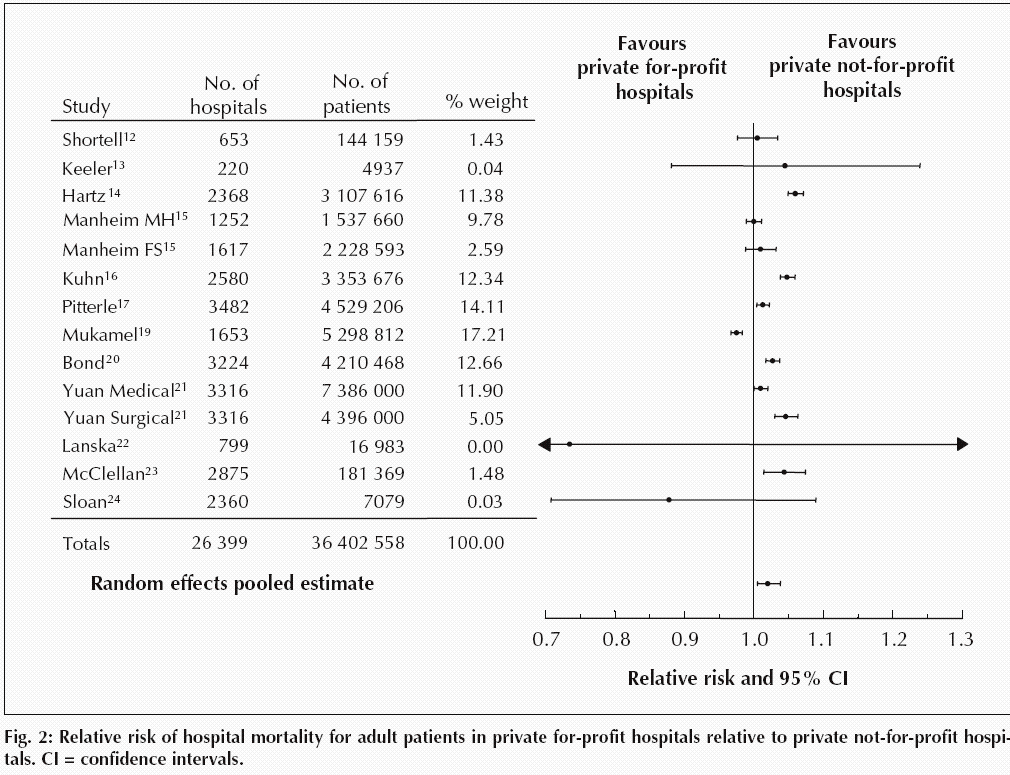 For-Profit Hospitals’ Death Rates Are 2% Higher
Relative risk of hospital mortality for adult patients in private for-profit hospitals relative to private not-for-profit hospitals
Source: CMAJ Devereaux et al. 166 (11): 1399.
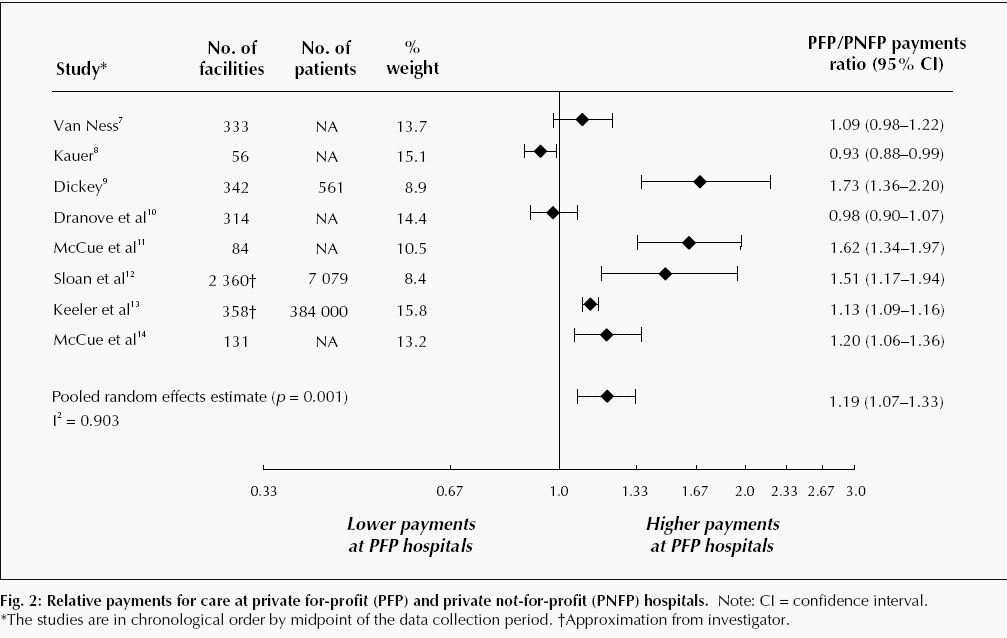 For-Profit Hospitals Cost 19% More
Relative payments for care at private for-profit (PFP) and private not-for-profit (PNFP) hospitals 
Source: CMAJ Devereaux et al. 170 (12): 1817.
For Profit Hospitals Have Highest Readmission Rates for Every Condition
Readmission 
rate adjusted 
for severity
(Expected 
rate = 1.0)
Source: PLOS One 9/18/2018 – based on Medicare data 2012-2015
For-Profit Hospitals’ Administrative Costs Are Higher
Percentage spent on administration
Himmelstein and Woolhandler
Analysis of 2011 Medicare hospital cost reports
For-Profit Dialysis Clinics’ Death Rates Are 9% Higher
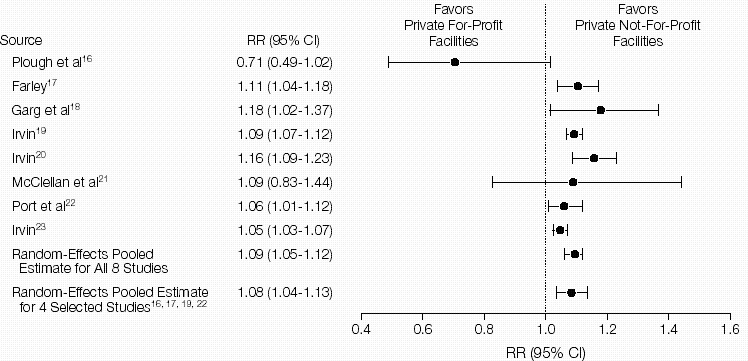 Relative Risk (RR) of Morality in Hemodialysis Patients
Source: JAMA 2002;288:2449
VA Kidney Care: Less Dialysis, Better Survival
Percent of patients with new kidney failure
Source: JAMA IM 2018; 178:657
Kidney failure defined as eGFR<15
Non-VA defined as Medicare-paid, mostly delivered by investor-owned facilities
For Profit Home Care: Lower Quality
Source: Cabin, Siman, Himmelstein & Woolhandler. 
Health Affairs 8/2014
For Profit Home Care: Higher Cost
Annual Cost per Patient
Source: Cabin, Siman, Himmelstein & Woolhandler. 
Health Affairs 8/2014
Investor-Owned Nursing Homes: Worse Quality
Deficiencies per Nursing Home, 
or % of Nursing Homes with 1 or more deficiencies
Inspections found more, 
and more severe, 
deficiencies
Source: CMS – Nursing Home Data Compendium 2015
”Severe” defined as actual harm or immediate jeopardy to patients
Hospice Goes For-Profit
Percent of hospices under for-profit ownership
Source: MEDPAC annual report, 2018 and previous reports
Profit rate: for-profits = 16.4%; non-profits = .1%. 
Mean LOS: for-profits = 106 days; non-profits = 66 days
For-Profit Hospices Avoid Unprofitable Patients
Likelihood of accepting all patients, regardless of care needs 
(and profitability)
Source: Health Affairs 2012;31:2690
Note: Based upon accepting patients on chemo, TPN, transfusions, tube feeds, intrathecal cath, palliative radiation, or living alone
US Prescription Drug Spending
Prescription drug spending,
Billions of dollars
Estimated
Source: CMS, Office of the Actuary
Note: 2017-2019 estimated
USA Spends the Most on DrugsDouble the OECD Average
Per capita spending on prescription drugs
Sources: OECD, 2018
Note: Data are for 2016 or most recent year available.
As With Drugs, Device Prices Are Highest in the USA
Mean cost per device, 2014
(exchange rate adjusted $s)
Source: Health Affairs 2018;37:1570
Note: Devices account for 6% of U.S. health expenditures
What Goes Into a $6,000 Orthopedic Implant
Source: Modern Healthcare 2/5/2018
Insulin Cost Tripled 2006-2013
Average cost per patient in 2013:
$736
Mean expenditure per patient for insulin
Source: JAMA 2016;315:1400
Drug Company Profits
Return on Revenue (%)
Fortune 500 rankings for 1995-2017
Total drug company profits, 2017= $44.4 billion. Depressed by one-time charges for repatriated profits
Goldman Sachs asks in biotech research report:“Is Curing Patients a Sustainable Business Model?”
“The success of its [Gilead’s] hepatitis C franchise has gradually exhausted the available pool of treatable patients… 
“In the case of infectious diseases such as hepatitis C, curing existing patients also decreases the number of carriers able to transmit the virus to new patients.”
CNBC Investing
Tae Kim @firstadopter. Published 3:15 PM ET Wed, 11 April 2018. Updated 7:20 PM ET Wed, 11 April 2018
Profits Dwarf Cancer Drug R&D CostsAnalysis of All Drugs Approved 2006 – 2015 From Firms With Only One Approved Drug
Mean Cost or Revenue per Drug
(Millions)
Prasad et al. JAMA IM, online 9/11/2017
* Costs of all company R&D, including their non-approved agents
** Total revenue from sales since approve – mean of 3.8 years
Drug Companies’ Cost Structure
Marketing 
and Admin
35%
Manufacturing
27%
Profits 
(After Taxes)
18%
R&D
13%
Taxes
7%
Source: Health Affairs 2001;20(5):136
Investor-Owned Medicaid HMOs:Higher Administrative Costs, Lower Quality
Note: Publicly Traded = Publicly traded Medicaid-only plans
Source: McCue. Commonwealth Fund, June, 2011
Insurers Risk Select Via Formulary DesignPut generics needed by sicker patients into high co-pay tier
Oster & Fendrick, Am J Managed Care 2014;9:693-4
Plan 3 = Harvard Pilgrim
“No” = No drug of choice available on Tier 1 (lowest co-pay)
Insurance Overhead, 2018
Medical Loss Ratio
SEC filings for first or second quarters, 2018
Note: Medical Loss Ratio = 1 – (medical benefits/premiums)
Health Insurance Company CEOs’ Totay Direct Compensation, 2016
Centene
Annual Comp: 
$32.2 M
Pay/Day: 
$123,225
Cigna
Annual Comp: 
$21.9 M
Pay/Day: 
$84,017
Aetna
Annual Comp: 
$ 41.7M
Pay/Day: 
$159,647
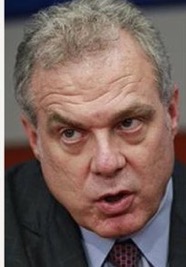 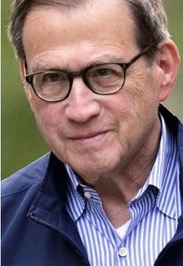 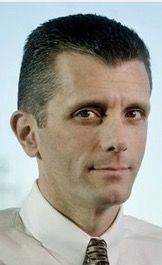 Median earnings of full-time 
wage and salary workers in 2016:
$43,264
United
Annual Comp: 
$31.3 M
Pay/Day: 
$119,918
Wellpoint
Annual Comp: 
$17.1 M
Pay/Day: 
$65,356
Humana
Annual Comp: 
$17.0M
Pay/Day: 
$65,208
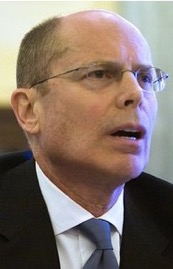 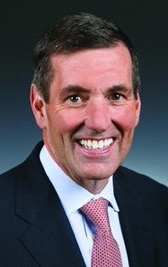 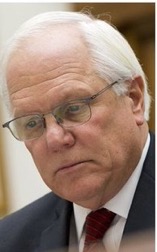 Sources: DEF 14A Schedules, SEC; Bureau of Labor Statistics; Current Population Survey.
Annual CEO compensation includes salary, non-equity incentive pay, other compensation, and value of stock options exercised and stock awards that vested. In addition, these CEOs were given stock and option awards totaling $78.6 million (in aggregate) this year, which will provide value in future years.
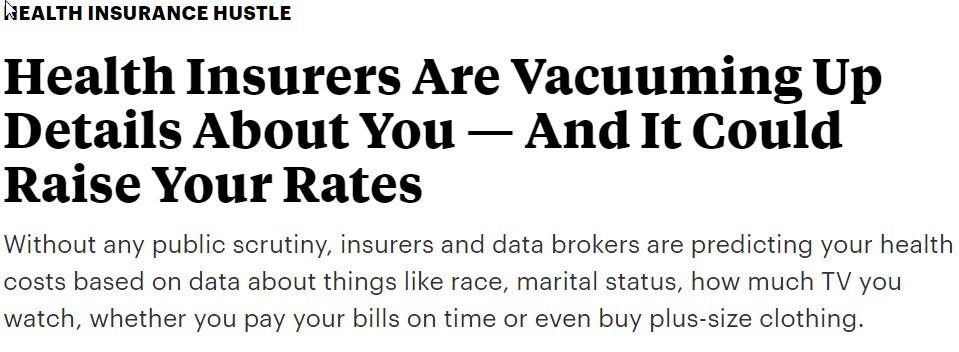 Medicare:More Efficient thanPrivate Insurers
Growth in Spending 1969-2016:Medicare Vs. Private InsurersPer Enrollee, Common Benefits
Percent Increase
Medicare
Private Insurance
Source: CMS Office of the Actuary
Medicare Advantage Plans’ High Overhead
Sources: GAO 12/2013 and Medicare Trustees Report 2012 – Figures are for 2011
Note: MA overhead = $905/enrollee; profit = $447/enrollee
Total MA profit = $3.3 Billion
Medicare Advantage Plans’ Narrow Networks
More than a third of all Medicare Advantage plans lack an NCI cancer center.
49% of narrow networks exclude academic med centers.
Sources: Kaiser Family Foundation June, 2016
Note: “Narrow” = <30% of hospitals; “Medium Small” = 20-49%; “Medium” = 50-69%; “Broad” = >69%
Despite Medicare’s Lower Overhead, Medicare Advantage Plans Outcompete Traditional Medicare by Cherry Picking, Upcoding, and Lobbying for Overpayment
Medicare HMO Enrollment
Medicare HMO Enrollees (millions)
Source: CMS
Medicare and MedicaidKeep Private Insurers Afloat
Revenues of five largest private insurers,
$ Billions
Private
Medicare and Medicaid
Source: Health Affairs 2017;36:2185
Notes: 
Aetna, Anthem, CIGNA, Humana, and United Healthcare
Figures exclude government payments for public workers’ coverage
A Few Sick People Account for Most Health Spending
Percent of total spending accounted for by each decile among non-institutionalized Americans
81.5%
Decile of Health Spending
Source: JAMA 2016;316:1348
Sickest Patients Switch Out of Medicare Advantage
Percent switching out during 2011
Plan switched out of:
Traditional Medicare
Medicare Advantage
Health Affairs 2015;34:1675
Similar results for patients with hospital or home care use, more marked among dual eligibles
Medicare plans put generics into higher “tiers”, Boosting Copays by $6.2 Billion
Percent of generic drugs in each tier, Private Medicare Part D plans
Source: Avalere 5/22/2018
Profit-Driven Upcoding Makes Accurate Risk Adjustment Impossible:
High cost providers inflate both reimbursement and quality scores 
by making patients look sicker on paper.
CMS Payment to MA Plans:Same Patient, Different Coding
SGIM Forum, 2017
Audits Found Massive Overpayments to MA Plans
Audits of 5 plans – Aetna, Humana, UnitedHealthcare, Independence Blue X, Lovelace
Plans overstated risk score for >80% of patients, resulting in overpayments for 58% of enrollees. Only 7.5% were “under-coded”.
Overcoding caused overpayment of $3,300/enrollee
Schulte. Center for Public Integrity, 7/10/15
HMO “House Calls”: A New Upcoding Scam
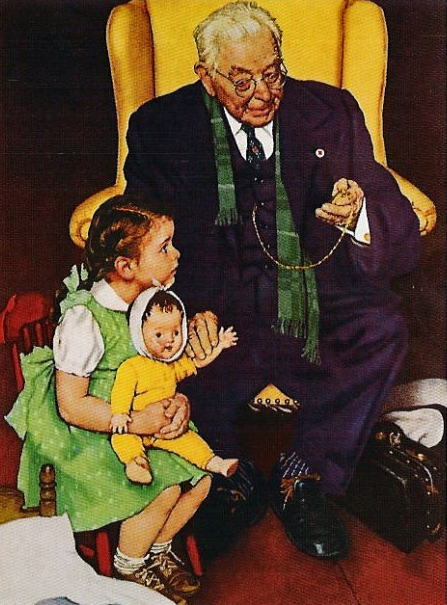 HMOs send their “house call doctor” – or one from Mobile Medical Examination Services Inc. 
Doctor seeks out unimportant diagnoses, e.g. mild arthritis
No treatment offered
Extra diagnoses allow HMOs to upcode, adding  >$3 billion/year to Medicare Advantage payments
Efforts to outlaw upcoding “house calls” were scrapped after industry lobbying blitz
Schulte, Center for Public Integrity, 2014
Medicare Overpays Private Plans
Overpayments ($ Billions)
Total overpayments 2008-2016: 
$173.7 Billion
Source: MedPAC and Geruso and Layton, 2015
ACOs: Warmed Over Managed Care
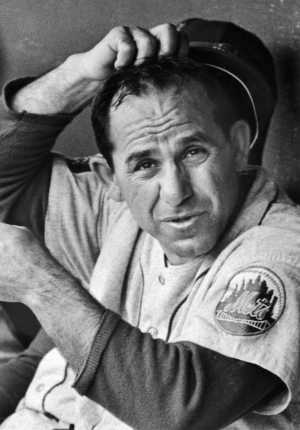 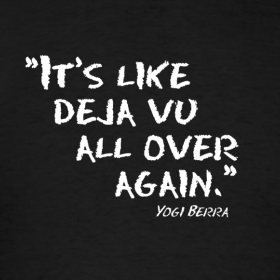 HMO and ACO Similarities
Diagnosis: 
FFS and “Fragmentation” 
Rx:  
Invert FFS incentives
Shift insurance risk to providers
Protect” patients with P4P
Consolidate providers into entities large enough to be “held accountable” for cost (via capitation)
ACOs’ Explosive Growth Since 2010
Number of ACOs
Sources: Health Affairs Blog 10/31/13 and 3/31/15. Leavitt Partners 6/28/17
Physician-Leadership of ACOs Waning
Share of ACOs led by physicians
Source: Modern Healthcare 2/5/18:18
Physician-led = no formal affiliation with a hospital
HMO and ACO Differences
More ACOs are provider-based (so far) 
Patients not restricted to ACO (so far)
Patients are mostly unaware they’re in an ACO
Poll: Patients Reject ACOs
“Here are two different ways Medicare could pay doctors. 
Which of these do you think 
would be better for you?”
NEJM 2013;369:1066 – Kaiser/RWJ/Harvard Survey, 201
High Risk HMO Patients Fared Poorly in the RAND Experiment
Diastolic Blood Pressure
Relative Risk of Dying
Source: RAND Health Insurance Experiment, Lancet 1988;1:1017
Note: High Risk = 20% of population with lowest income + highest medical risk
Depressed Patients:Fee-For-Service vs. Managed Care
Primary Care Patients
Patients Seeing a Psychiatrist
Fee-For-Service
Number of Functional Limitations
Managed Care
Source: Medical Outcomes Study. JAMA 1989; 262:3298
Arch Gen Psych 1993; 50:517
Failure of Medicare HMO Risk Adjustment
Despite decades-long effort, CMS has failed to stop cherry-picking
Implications
No net savings, probable increased costs
Resources transferred from sick to healthy
Biggest cheaters are biggest winners
ACOs that embrace problem patients driven from the market
Intensive coding makes patients appear sicker on paper, ups risk-adjusted capitation fee and factitiously raises quality scores
ACOs that fail to cherry pick/upcode get low payments, and factitiously poor quality scores
Claims for ACO Savings Ignore BonusesACOs Slightly Increased Medicare’s Costs, 2013-2017
Medicare Payments 
to ACOs,
2013-2017
$ Millions
2013
Total:
-$2,701
Million
2014
2015
2016
2017
Source: DHHS Inspector General, August 2017, and CMS 9/2018
Hospitals Paid Bundled Payment forJoint Replacement Avoided Frail Patients
Percent change from pre-bundled care period in share of patients with history of inpt. stay in past year (relative to control hospitals)
Source: JAMA 2018; 320:901
“Bundled Payment” Joint Replacement:Increased Costs After Accounting for Bonuses
Medicare payments per case, bundled payment vs. control hospitals
Results of a randomized controlled trial.
Source: JAMA 2018;320:892
Hospitals were randomly assigned to receive bundled payment for all care through 90 days post discharge
“Bundled Payment” for Medical Conditions*:No Savings, No Quality Improvement
Medicare payments per case, bundled vs:
No differences in mortality, readmissions, 
or use of the emergency department.
Baseline
Bundled Payment Period
Source: NEJM 2018;379:260
*Conditions = AMI, COPD, CHF, Sepsis, Pneumonia
Hospitals Merging
System-Owned
Proportion of Hospitals That Are System-Owned vs. Independent
Independent
Source: Sanofi Hospital/Systems Digest, 2016
Hospitals and Health Systems Are Buying Up Primary Care Practices
Hospital or Health Care System
Practice Ownership
Solo Practice
Medical Group
Trands in Practice Ownership
Brent D. Fulton Health Aff 2017;36:1530-1538
[Speaker Notes: Percentages of primary care physicians working in organizations, by ownership type, 2010–16]
Physician/Hospital Integration Raises Costs
Annual Outpatient Cost Increase with 1.9% Increase in Physician/Hospital Integration
Source: JAMA IM 2015;175:1932
Note: Physician/Hospital integration measured by % of MDs billing with a hospital place of service code
Hospital-Owned Practices:More IT, Higher Costs, More Readmissions
Rate compared to physician-owned practices
Source: Health Services Research – Online ahead of print July 5, 2018
Note: Comparisons are adjusted for multiple patient characteristics
The Toxicity of Pay for Performance (P4P)
Assumptions Implicit in P4P
Performance can be accurately ascertained
Individual variation is caused by variation in motivation
Financial incentives will add to intrinsic motivation 
Current payment system is too simple
Hospitals/MDs delivering poor quality care should get fewer resources
Quality Scores Tell More About Patients than PhysiciansHarvard physicians with poorer/minority patients score low
Patient characteristics in panels of high- 
and low-scoring physicians
Source: Hong C et al. JAMA 9/8/2010. 304:10;1107.
MACRA Penalizes Doctors With Sicker (or Poorer) Patients
Percent of practices receiving bonuses / penalties
JAMA 2017;318:453 – Figures are simulated based on 2015 Medicare data
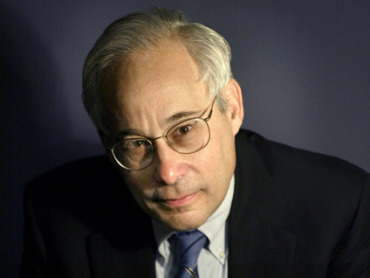 Pay for Performance?
“I do not think it’s true that the way to get better doctoring and better nursing is to put money on the table in front of doctors and nurses. I think that's a fundamental misunderstanding of human motivation.  
“I think people respond to joy and work and love and achievement and learning and appreciation and gratitude – and a sense of a job well done. I think that it feels good to be a doctor, and better to be a better doctor.  
“When we begin to attach dollar amounts to throughputs and to individual pay, we are playing with fire. The first and most important effect of that may be to begin to dissociate people from their work.” 
– Don Berwick M.D.
Health Affairs. 1/12/2005
95% of Plans Cheat on HEDIS Quality Measures
Medicare Advantage plans failing to cheat fall in rankings
Percent of elderly patients prescribed drugs that should be avoided
Annals of Internal Medicine 2013;159:456
Researchers compared reported HEDIS scores for high risk prescribing to actual Medicare Part D payment records for all enrollees and for enrollees sampled for HEDIS scoring
Medicare’s Premier Demonstration:A P4P Failure at 252 Hospitals
Worse
5-year outcomes show no effect on mortality
Change from baseline in 30-day mortality
Better
Note: P4P failed even among poor performers at baseline
Source: NEJM March 28, 2012
Performance Monitoring Increased Documentation of Alcohol Counseling, But Not Real Counseling Rate
Alcohol counseling rate among patients screening positive for unhealthy use
Source: JGIM 2017;33:268
Medicare’s Readmission Penalties:Fewer CHF Readmissions, More Deaths
Source: Gupta et al. JAMA Cardiology. Posted online 11/12/2017
Note: Analysis based on 115,245 CHF discharges, 2008-2014
Did Readmission Penalties Slow Improvement in MI Mortality?
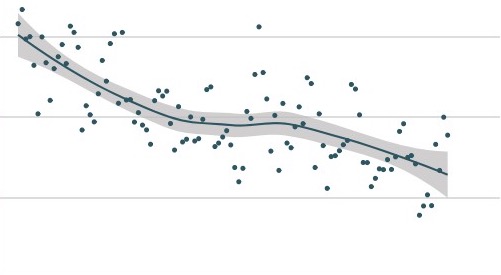 In-Hospital Mortality Rate
Readmission Penalties Announced
Source: JAMA Network Open. 2018;1(5):e182777
P4P Hospitals
P4P Did Not Lower Hospital Mortality in England
P4P Hospitals
30-Day Mortality
Control Regions
No 
P4P
Bonuses Only
Bonuses plus Incentives
Difference
Source: N Engl J Med 2014;371:540-548
P4P Did Not Improve Mortality in EnglandWorld’s largest P4P program tied 25% of GP income to quality targets
Change in Deaths/100,000 From Pre to Post P4P Implementation
Source: Lancet 2016;388:268
Note: Data shows trends compared to developed nations without P4P
VA Hospitals Have Lower Mortality and Readmissions than Other Hospitals
Mortality
Readmissions
30 Day Mortality or readmissions per 100 patients
JAMA IM 2017;177:882
PNA = Pneumonia; All rates are risk-adjusted
ACOs and  P4P:Implementation Without Evidence
P4P – Official Medicare policy, widely adopted by private payers
Implementing everywhere interventions which 
have been proven nowhere 
risks failure on a colossal scale
No RCTs showing improved outcomes.
No improvement in 3 largest programs.
Negative side effects likely, e.g. increased CHF deaths.
VA (no P4P) has better quality than hospitals paid P4P
ACOs – Newest health policy panacea
No RCTs.
No savings once bonuses factored in.
Disturbing HMO experience.
Mandate Model Reform:Keeping Private Insurers In Charge
“Mandate Model” of Reform
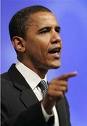 Expanded Medicaid-like program
Free for the poor
Subsidies for low income
Buy-in without subsidies for others
Employer Mandate +/- Individual
Insurance Exchanges
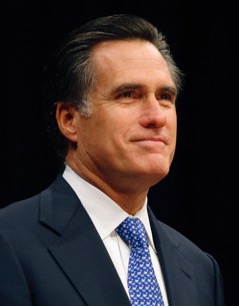 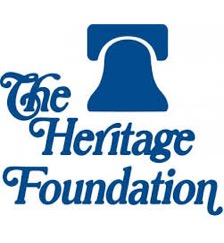 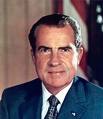 The Heritage Foundation Proposal: 1989
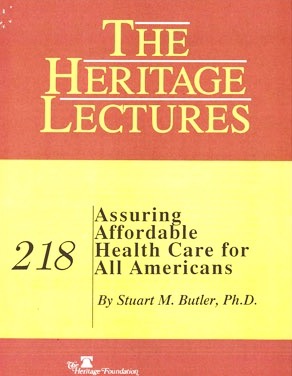 Universal coverage
Individual mandate
Refundable tax credits pegged to income and health status.
Minimum benefit package
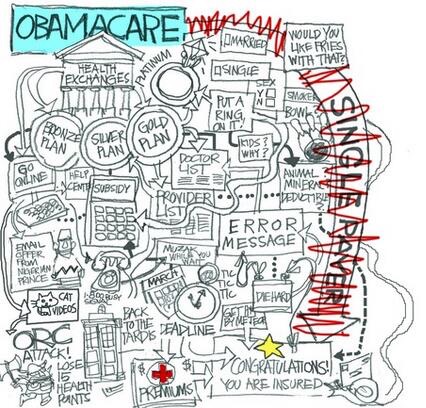 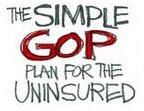 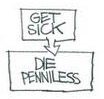 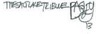 Medicare’s “Software”18.9 million seniors enrolled within 11 months
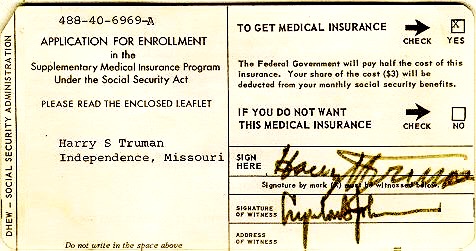 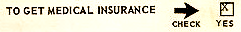 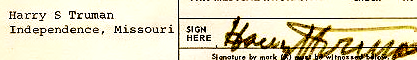 ACA Decreased Incidence of Unmet Medical Needs Due to Cost
Better, but still not good.
Percent of Adults
Ages 18-64
Reporting an Unmet Health Need (Past 12 Months)
Income as Percent of Federal Poverty Level
Health Affairs 2017;36:1656
Administrative Costs Rising Quickly Since ACA’s Passage
Average rate of increase annually, 2009-2017
Himmelstein & Woolhandler, unplublished analysis based on NHEA and Medicare cost reports
Note: Hospital figure is for 2009-2016
Trump’s Health Financing Actions
Expand “association” and “short term” junk insurance – Increase under-insurance, undermine ACA risk pool raising cost for sicker people.
Let employers deny coverage for birth control.
Obstruct ACA enrollment.
Allow states to implement punitive Medicaid changes.
“Public charge” rule threatens documented immigrants if anyone in family uses Medicaid or nutrition services.
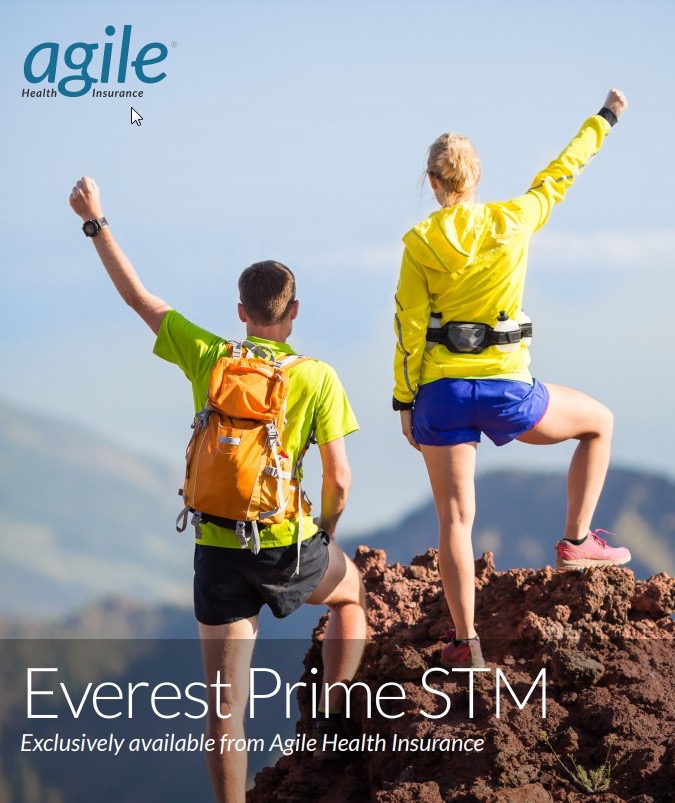 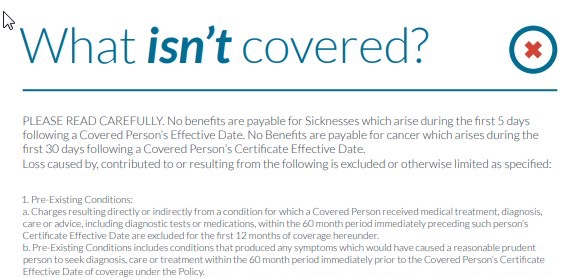 53…mountain climbing, bungee jumping, scuba diving....
…Also excluded is injury received while practicing, exercising, undergoing conditional or physical preparation for such activity.
[Speaker Notes: 53. Participating in hazardous occupations or other activity including participating, instructing, demonstrating, guiding or accompanying others in the following: operation of a flight in an aircraft other than a regularly scheduled flight by a commercial airline, professional or semi-professional sports, extreme sports, parachute jumping, hot-air ballooning, hang-gliding, base jumping, mountain climbing, bungee jumping, scuba diving, sail gliding, parasailing, parakiting, rock or mountain climbing, cave exploration, parkour, racing including stunt show or speed test of any motorized or non-motorized vehicle, rodeo activities, or similar hazardous activities. Also excluded is injury received while practicing, exercising, undergoing conditional or physical preparation for such activity.]
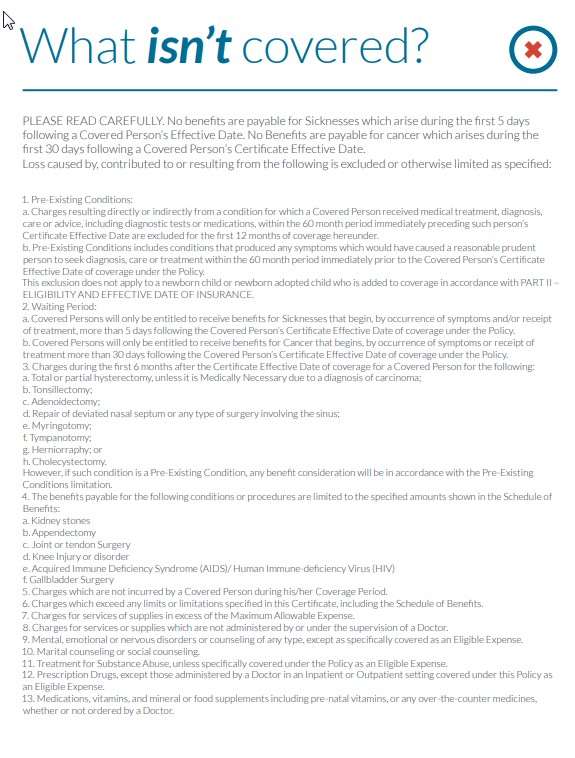 53. Participating in hazardous occupations or other activity including participating, instructing, demonstrating, guiding or accompanying others in the following: operation of a flight in an aircraft other than a regularly scheduled flight by a commercial airline, professional or semi-professional sports, extreme sports, parachute jumping, hot-air ballooning, hang-gliding, base jumping, mountain climbing, bungee jumping, scuba diving, sail gliding, parasailing, parakiting, rock or mountain climbing, cave exploration, parkour, racing including stunt show or speed test of any motorized or non-motorized vehicle, rodeo activities, or similar hazardous activities. Also excluded is injury received while practicing, exercising, undergoing conditional or physical preparation for such activity.
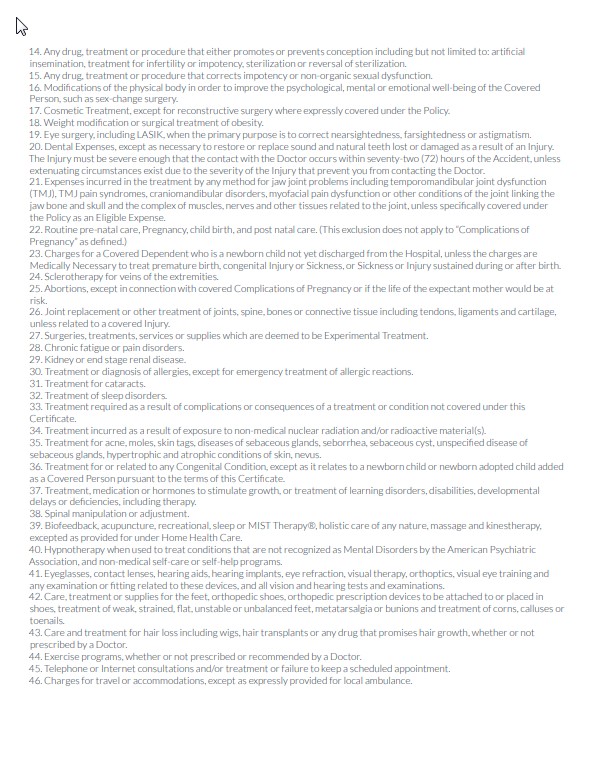 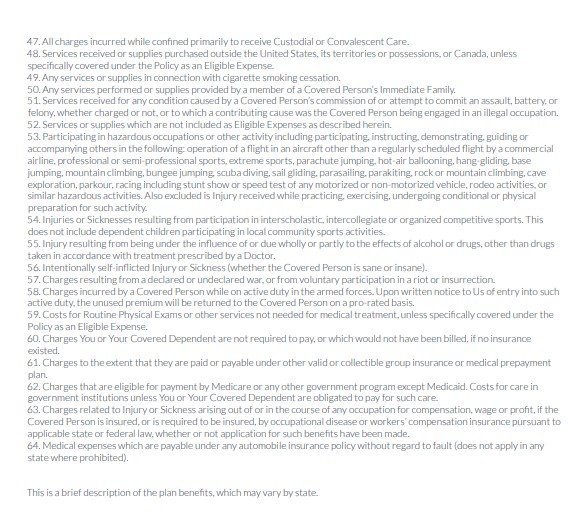 Medicaid Work Requirement: Trivial Savings Unless Exempt Groups Are Also Disenrolled
Percent of Medicaid spending
Source: Goldman, Woolhandler, Himmelstein et al. Forthcoming, JAMA IM & CBPP, May 23, 2018
Note: Spending on enrollees with multiple exemptions appear in only one category
Note: Estimated bureaucratic costs of administering requirement: $185 million per year in KY, $600 mil in PA
American Taxpayers Already Pay More Than People in Nations With National Health Insurance
2/3 of Our Healthcare SpendingComes From Our Taxes
Tax Funded
65%
Source: Himmelstein & Woolhandler – Analysis of NCHS data
US Public Spending per Capita for Health Exceeds Total Spending in Other Nations
USA Total:
$10,720
Total Spending
USA Public
USA Private
Note: “Public” includes benefit costs for gvt employees and tax subsidies for private insurance
OECD 2018; NCHS; AJPH 2016;106:449 (updated) – Data are for 2017
The USATrails Other Nations
USA Patients Skip Care More Often
Patients skipping a consultation, test, treatment, Rx, or follow-up due to cost in the past 12 months
Commonwealth Fund Survey, 2016
Even Americans with Above-Average Incomes Have Worst Access to Care
Percent Reporting Access Problem
Source: NEJM 10/23/2014
Life Expectancy
Years
OECD, 2018
Note: Data are for 2016 or most recent year available
Infant Mortality
Deaths in First Year of Life / 1000 Live Births
OECD, 2018
Note: Data are for 2016 or most recent year available
Maternal Mortality
Deaths per 100,000 Live Births
OECD, 2017 and Global Burden of Disease, 2015
Note: Data are for 2016 or most recent year available
Maternal Mortality:Unprecedented Increase
Maternal Deaths per 100,000 Live Births
Source: Obstetrics & Gynecology 2016;128:447
Note: California excluded from national figures because of discontinuity in ascertainment
High U.S. Costs Do Not Result From
Bad Health Habits
Aging
Overuse of Care
Smoking PrevalencePercent of population >age 15 who smoke daily
Source: OECD, 2018
Note: Data are for 2017 or most recent year available
Percentage of ElderlyPercent of population >age 64
Source: OECD, 2018
Note: Data are for 2017 or most recent year available
Hospital Inpatient Days per Capita
Hospital days
per person
per year
Source: OECD, 2017 & AHRQ
Note: Figures are for 2016 or most recent available
Physician Visits per Capita
Source: OECD, 2018
Note: Data are for 2017or most recent year available
Number of Nurses per 1,000 Population
Source: OECD, 2018
Note: Data are for “professionally active nurses” for 2017 or most recent year available
PET Scan Units / Million Population
PET Scanners per Million Population
Source: OECD, 2018
Note: Data are for 2017 or most recent year available
USA Renal Failure Patients Are Less Likely to Get Transplants
Percent of ESRD Patients with Functioning Transplants
Source: OECD 2015
Note: Data are for 2013 or most recent year available
Other Countries Provide More Long Term Care
Percent of total population receiving LTC
OECD, 2018
Note: Data are for 2016 or most recent year available
Out-of-Pocket Payments
$ per Capita
Source: OECD 2018, NCHS
Notes: Data are for 2016 or most recent year available. Figures adjusted for Purchasing Power Parity
Medical Journal Articles per CapitaNumber of clinical medicine articles 1992-2002 per thousand population
Source: Lancet 2004;363:250
Insurance Overhead
$ per Capita
Source: OECD 2018; NCHS; CIHI
Notes: Data are for 2017 or most recent year available. Figures adjusted for Purchasing Power Parity
USA Doctors Face Biggest Rx HasslesPercent of Primary Care Doctors Saying MD or Staff Time Getting Needed Rx Approvals Is a Major Problem
Source: Commonwealth Fund Survey of Primary Care Physicians, November, 2012
Note: Rx indicates prescribed drug or treatment
USA Doctors’ Satisfaction Is LowPercent of primary care doctors saying they are satisfied or very satisfied
Source: Commonwealth Fund Survey of Primary Care Physicians, November 2012
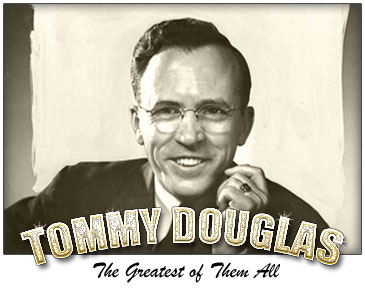 Canada’s National Health Insurance Program
Minimum Standards forCanada’s Provincial Programs
Universal
Universal coverage that is not impeded, either directly or indirectly, whether by charges or otherwise, reasonable access.
Portable
Portability of benefits from province to province
Comprehensive
Coverage for all medically necessary services
Public
Publicly administered, non-profit program
Hospital Financing:Medicare vs. Medicare
Medicare vs Medicare: Costs in a Parallel Universe
What if Medicare’s costs in the USA 
had grown at Canada’s rate?
Medicare spending for aged (Billions)
Medicare, actual
Medicare at Canada’s growth rate
Source: Woolhandler & Himmelstein analysis based on CMS, CIHI, and Health Canada data
Note: Canada projections based on provincial spending for aged, adjusted for PPP
Free Care in Quebec Increased Physician Care for Serious SymptomsBiggest impact on poor and middle class
Percent of serious symptoms for which physician was seen
Source: NEJM 1973;289:1174
Quality of Care Slightly Better in Canada than in the USAA meta-analysis of patients treated for same illnesses
Source: Guyatt et al, Open Medicine, April 19, 2007. Table 1.
Uninsured in USA die youngest
Cystic Fibrosis Patients Live Longer in Canada
Hazard Ratio 
for death.
USA vs Canadian
CF patients
(Canada = 1.0)
Ann Int Med 2017;166:537
Note: Hazard Ratios are adjusted for multiple genetic and clinical characteristics
Infant Mortality, USA and Canada
Deaths per 1,000 Live Births
First province implements NHP
USA
Canada
Statistics Canada, Canadian Institute for Healtb Information, Natl Ctr for Health Statistics
Infant Deaths by Income, Canada 2011Even poor Canadians do as well as average Americans
Infant mortality per 1,000
Income quintiles, Canada
Source: CDC and StatCan
Life Expectancy Falling for Lower-Income Americans, Rising for All Canadians
Change in life expectancy at age 50 over past 3 decades
Source: Growing Gap in Life Expectancy by Income. NAS; Rich man Poor Man, CD Howe Institute
Data is non-weighted average of male and female figures
Data are for Canadians turning 50 in 2000 vs 1970, and for Americans turning 50 in 2010 vs 1980
Healthcare Costs as a % of GDP
USA
Canada’s NHP Enacted
Health costs 
% of GDP
NHP Fully Implemented
Canada
Sources: Statistics Canada, Canadian Inst. for Health Inf., and NCHS/Commerce Dept.
US Medicare Coverage Much Worse than Canada’s
Percent of Seniors’ Total Medical Expenses Covered
Note: Not comparable to figures for employer coverage because of high LTC needs in elderly
Source: EBRI and Himmelstein/Woolhandler analysis of Health Canada data
How Canada Controls Costs
Low administrative costs (16.7% of health spending vs. 31.0% in USA)
Lump-sum, global budgets for hospitals
Stringent controls on capital spending for new buildings and equipment
Single buyer purchasing reins in drug/device prices
Low litigation and malpractice costs
Emphasis on primary care
Exclusion of private insurers (private plans overcharge U.S. Medicare by tens of billions annually)
Source: Himmelstein & Woolhandler, Arch Intern Med, December, 2012
Hospital Billing and AdministrationUSA and Canada, 2018
$ per Capita 
(PPP Adjusted)
Source: Woolhandler et al. NEJM 2003;349:768 (updated); Himmelstein et al, Health Aff 9/2014
USA Hospital Administration Costs
$ Billions
2018
Himmelstein et al. Health Affairs 9/2014 - updated
Physicians’ Billing and Office ExpensesUnited States and Canada, 2018
$ per Capita
(PPP Adjusted)
Source: Woolhandler/Campbell/Himmelstein NEJM 2003;349:768 (updated)
Note: Excludes dentists and other non-physician, office-based practitioners
Overall Administrative Costs per CapitaUnited States and Canada, 2018
Source: Woolhandler et al. NEJM 2003;349:768 (updated); Himmelstein et al. Health Aff 9/2014
Difference in Health Spending per CapitaUSA and Canada, 2018
Source: Woolhandler/Himmelstein/Campbell NEJM 2003;349:768 (updated)
NCHS; CIHI; PPP adj.
Few Canadian Physicians Emigrate Today
Net loss 
(number moving abroad – 
number returning)
A negative number indicates that more physicians returned from abroad then moved abroad
Source: Canadian Institute for Health Information
Canadian Physicians’ Incomes Average Clinical Payments per Physician, 2015-2016
Source: Canadian Institute for Health Information
Figures are in Canadian $
Trends in Canadian Physician Incomes
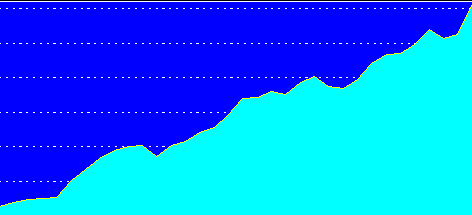 Mean physician income as multiple of all Canadian 
full time employees
Source: Grant and Hurley, U Calgary School of Public Pol. Research Papers. July 2013, Vol 6, Iss 22.
Canadian Malpractice Insurance Costs, 2019
*Government reimburses physicians for premiums above 1986 level. All figures in Canadian $s.
Source: Canadian Medical Protective Association www.cmpa-acpm.ca
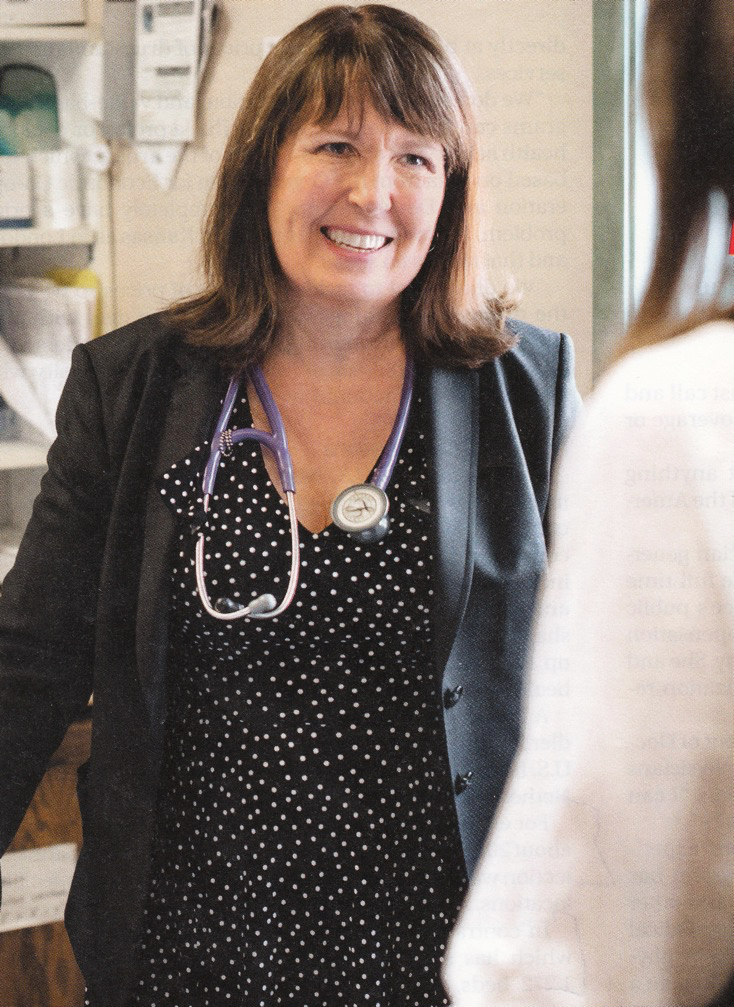 “It’s not a big hassle. I can focus on patient issues, not administrative issues.”
Dr. Trina Larsen Soles
President of Doctors of BC 
Represents physicians in British Columbia
Source: Modern Healthcare 4/9/18
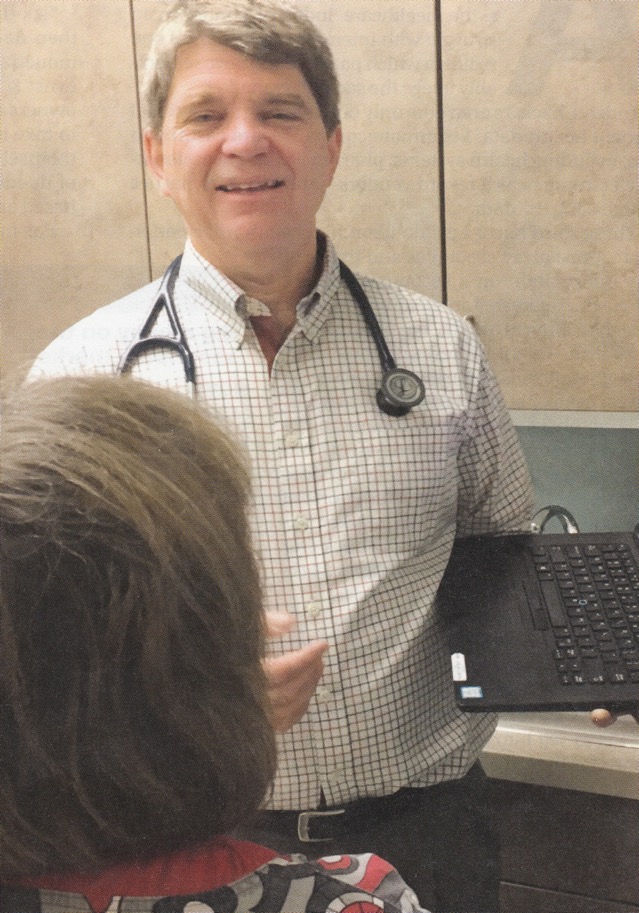 “It’s an incredible bureaucratic mess to get anything done for patients.”
Dr. John Cullen
President-Elect
American Academy of Family Physicians
Source: Modern Healthcare 4/9/18
What’s OK in Canada?
Compared to the USA…
Life expectancy 2 years longer
Infant deaths 25% lower
Universal comprehensive coverage
More physician visits, hospital care; less bureaucracy
Quality of care equivalent to insured Americans’
Free choice of doctor and hospital
Health spending half of USA level
What’s the Matter in Canada?
The wealthy lobby for private funding and tax cuts; they resent subsidizing care for others.
Result: government funding cuts (e.g., 30% of hospital beds closed during the 1990s) causing dissatisfaction and waits for care.
USA and Canadian firms seek profit opportunities in health care privatization
Conservative foes of public services own many Canadian newspapers
Misleading waiting list surveys by right wing Fraser Institute
Wide Support for Medicare-for-All
Democrats
Republicans
“Do you support or oppose a policy of Medicare for All?”
Source: Reuters/Ipsos 8/23/2018
Wide Support for Medicare-for-All
Would you support or oppose providing Medicare to every American?”
Source: Harrisx/Hill.tv Poll, 10/22/2018
Rising Support for Single Payer
Percent favoring “a national health plan in which all would get insurance from a single government plan”
Source: Kaiser Foundation, 2018
Most Doctors Now Favor Single PayerSupport Has Sharply Increased
2008
2017
Source: Merritt Hawkins surveys of physicians
A National Health Program for the USA
National Health Insurance
Universal – covers everyone
Comprehensive – all needed care, no co-pays
Single, public payer – simplified reimbursement
No investor-owned HMOs, hospitals, etc.
Improved health planning
Public accountability for quality and cost, but minimal bureaucracy
Proposal of the Physicians Working Group for Single Payer NHI
Gaffney et al AJPH June 2016 106:6 + Suppl.
JAMA 2003;290:798
Funding for the NHP
Revenue Sources
Recipients of Money
NHP
Fund
Hospital Operating Costs
Medicare and Medicaid
Hospital Capital Costs
State / Local Governments
HMOs
Employers
Fee-for-Service Physicians
Private Insurance Revenues
Home Care Agencies
New Taxes
Long-Term Care
NEJM 1989;320:102
Hospital Payment Under an NHP
NEJM 1989;320:102
Three Options for Physician and Ambulatory Care Payment Under the NHP
Globally Budgeted Institutions
Fee for 
Service
Capitation for Institutions
With Salaried Physicians
Free disenrollment
No selective enrollment period
Capitation for operating costs, not capital purchases, profits or physician incentives
Inpatient care under hospital’s global budgets
Mandatory assignment
Simplified negotiated fee schedule
Institutions with salaried physicians
Hospitals
Clinics
Home care agencies
Himmelstein and Woolhandler. NEJM 1989;320:102
HR 676 (the House Single Payer Bill)
Universal coverage, single, public plan
Comprehensive benefits, includes LTC
No copayments for covered services
Ban on duplicative private coverage
Hospital global budgeting
But… 
no exemption from the 
Hyde Amendment
S.1804 & Draft Revision of HR676Strengths
Universal coverage, single public plan
Comprehensive acute care benefits
No copays for covered services
Bans duplicative private coverage
Exemption from Hyde Amendment (upgrade from old version of HR676) 
Drug formulary and price negotiations
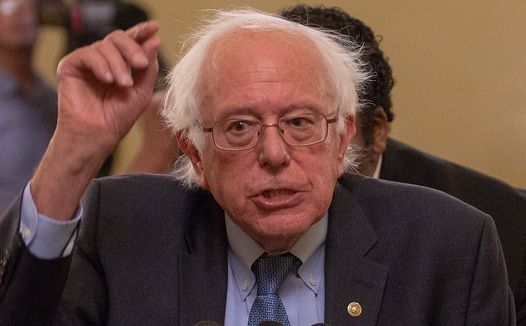 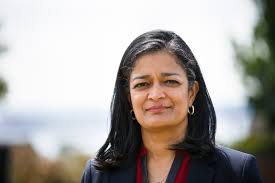 S.1804 & Draft Revision of HR676Concerns
LTC coverage (? means-tested)
Payment strategies
Global budgets for hospitals + others?
Separate operating/capital payments?
Medicare Advantage, ACOs?
Allows for-profit providers, with some constraints
Allows docs & hospitals to be partly in and partly out
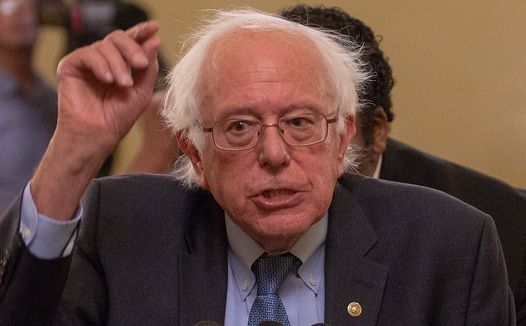 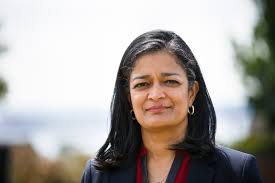 Single Payer Transition:For Displaced Clerical and Administrative Workers
All 400,000 health insurance workers and about ½ of the 2.6 million clerical/administrative employees in healthcare providers likely to be displaced – total 1.7 million.
Many likely to be redeployed in expanded clinical workforce.
Funding for income support and job retraining modeled on WWII GI Bill.
Job displacement is common in the US – 60 million/year, including 20 million who are fired: 1.7 million = number who are fired every 31 days. (source: People’s Policy Report)
Single Payer Transition:For Patients
Every U.S. resident receives an insurance card.
Full coverage for all medically necessary care, no copayments, deductibles or coinsurance.
Prescription drug formulary, with alternatives covered when medically indicated
Free choice of any participating provider or hospital.
Sound-a-Likes Can Be Dangerous
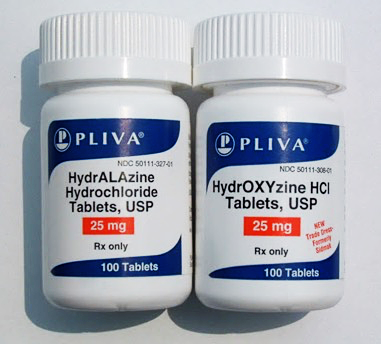 Beware of Single-Payer “Sound-a-likes”
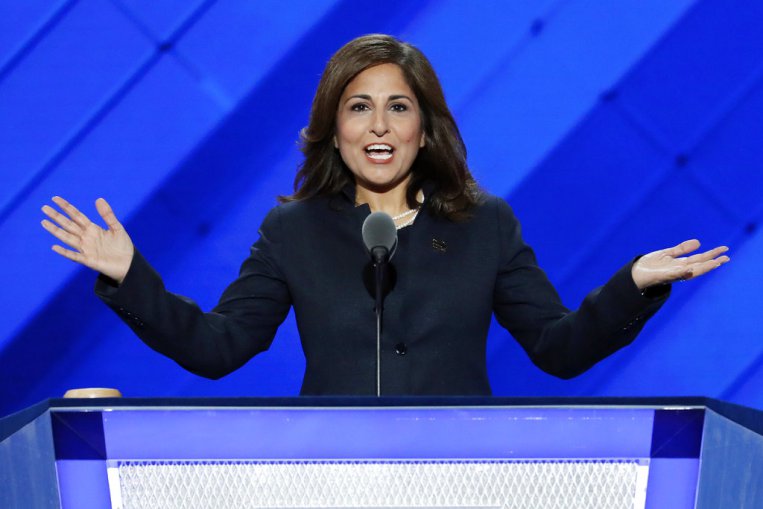 Single Payer Medicare for All
Medicare Extra for All
Medicare Advantage for All
Medicare Public Option
Public Option
Medicare competes with private insurance. 
Many remain uninsured since buy-in optional + expensive.
Wouldn’t fix Medicare’s weaknesses
         - Copays/deductibles
         - Medicare Advantage rip-off
         - Provider payment strategies drive gaming/abuses 
Minimal administrative cost savings.
Medicare = de facto high risk pool, raising costs.
Medicare Extra for All
Like “Public Option” but buy-in mandatory for those without employer coverage.
Sliding scale premiums and copays.  
Employers could offer private plans or contribute to employees’ Medicare buy-in.
Medicare Advantage option persists. 
Traditional Medicare = de facto high risk pool
Sacrifices most administrative savings, hence unaffordable.
We Have What It Takes